Graspan: A Single-Machine Disk-based Graph System for Inter-proecedural Static Analysis
Kai Wang, Aftab Hussain, Zhiqiang Zuo, Harry Xu, Ardalan Amiri Sani
University of California, Irvine
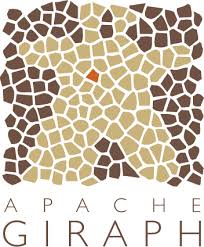 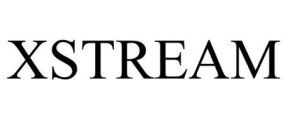 GraphChi
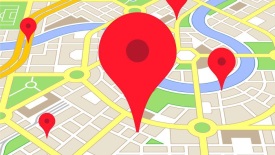 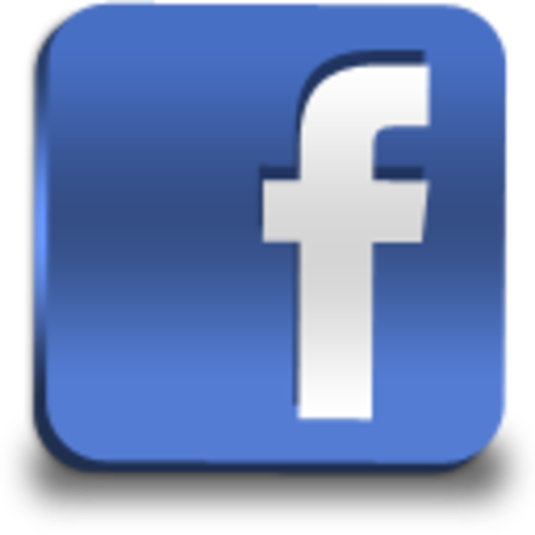 Graph 
Datasets
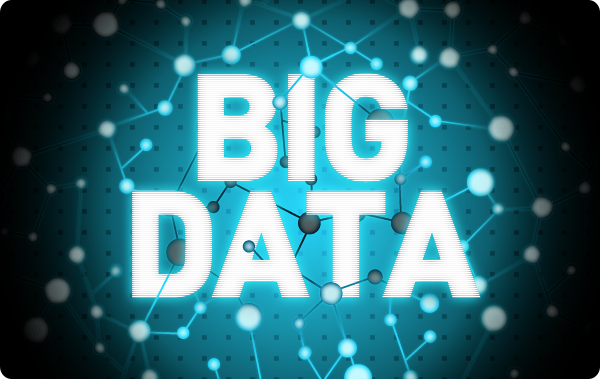 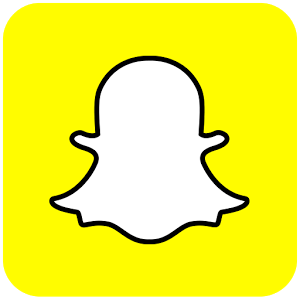 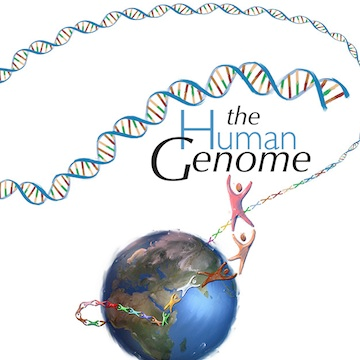 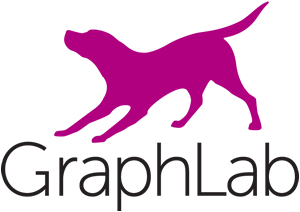 GridGraph
Graph
Systems
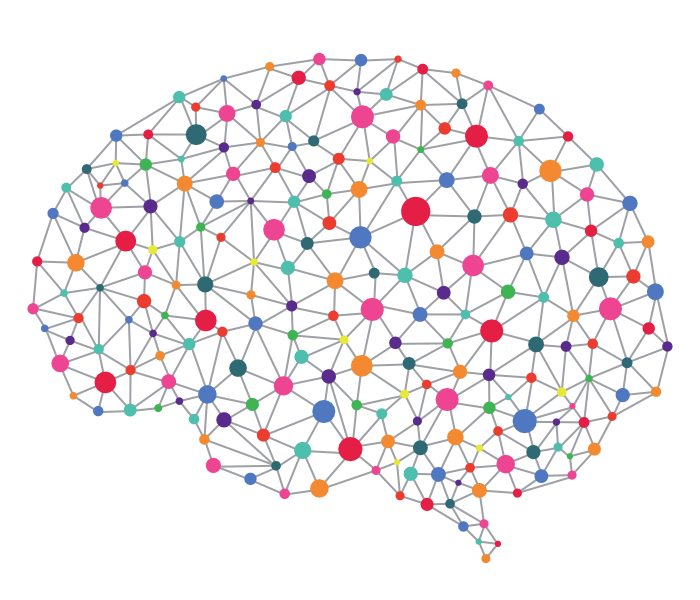 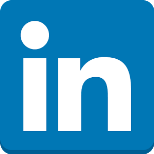 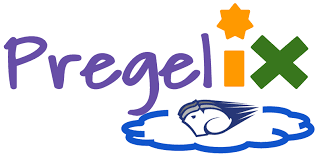 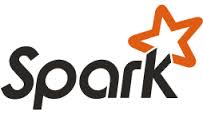 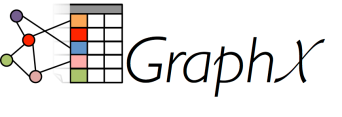 Intimacy Between Systems and App. Areas
Machine Learning
Information Retrieval
Bioinformatics
……
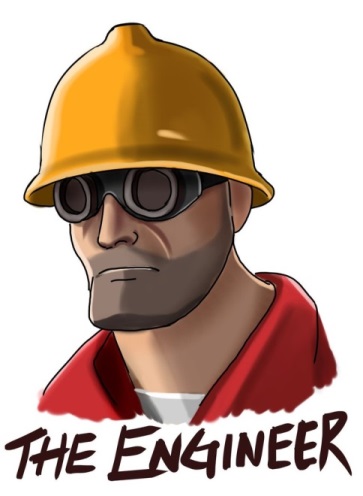 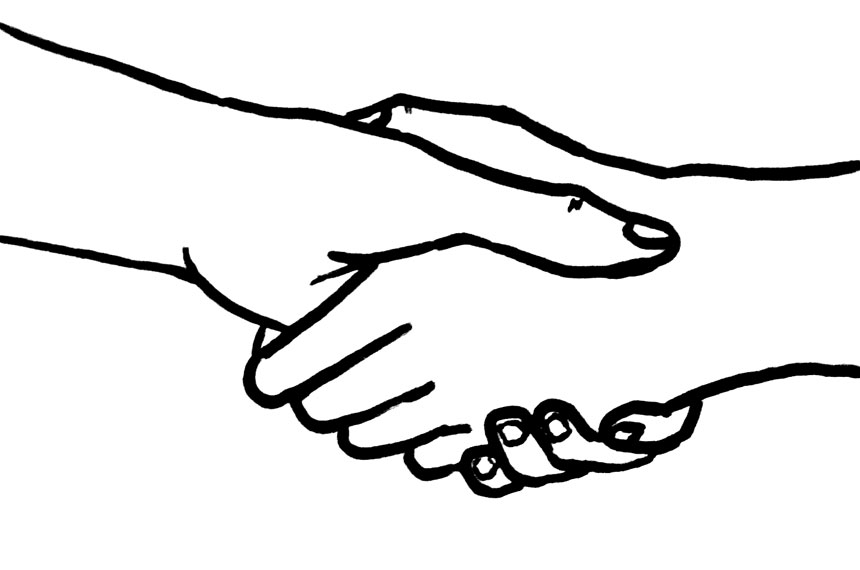 Systems
Where Is PL’s Position in Big Data? -- Another Source of Big Data
SAT Solver, 
Program Analysis, Model Checking, …
PL 
Problems
Existing Work
Big Data Systems
System 
Solutions
Our Work
Scalable Results
Treating Static Analysis as Big Data Problem
An important PL problem: Context-sensitive static analysis of very large codebases
Linux kernel
Large server applications
Distributed data-intensive systems
…
Pointer/alias analysis
Dataflow analysis
May/must analysis
…
Context-Free Language (CFL) Reachability
A program graph P




A context-free Grammar G with balanced parentheses properties
K
l2
l1
a
b
c
c  is K-reachable from a
K  l1 l2
Reps, Program analysis via graph reachability, IST, 1998
A Wide Range of Applications
Pointer/alias analysis




Dataflow analysis,  pushdown systems, set-constraint problems can all be converted to context-free-language reachability problems
Alias
b = a; 
c = b;
a
b
c
Assign
Assign
Alias  Assign+
Sridharan and Bodik, Refinement-based context-sensitive pointsto analysis for Java, PLDI, 2006
Zheng and Rugina, Demand-driven alias analysis for C, POPL, 2008
A Wide Range of Applications (Cont.)
Pointer/alias analysis





Address-of & / dereference* are the open/close parentheses
Alias
b = & a; // Address-of 
c = b;
d = *c;  // Dereference
a
b
c
d
&
Alias
*
Alias  Assign+
|  &   Alias *
Sridharan and Bodik, Refinement-based context-sensitive pointsto analysis for Java, PLDI, 2006
Zheng and Rugina, Demand-driven alias analysis for C, POPL, 2008
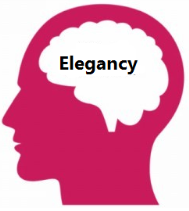 A Dynamic Transitive Closure Problem
Traditional Approach: a worklist-based algorithm 
the worklist contains reachable vertices
no transitive edges are added physically
Problem:  embarrassingly sequential and unscalable
No Worry About Memory Blowup
As long as one knows how to use disks and clusters 

Big Data thinking: 
Solution =  
(1) Large Dataset + (2) Simple Computation + 
System Design
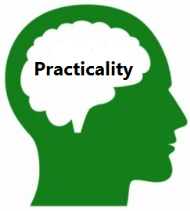 Turning Big Code Analysis into Big Data Analytics
Key insights: 
Adding transitive edges explicitly – satisfying (1) 
Core computation is adding edges – satisfying (2) 
Leveraging disk support for memory blowup
Can existing graph systems be directly used?
No, none of them support dynamic addition of a lot of edges
Graspan: A Graph System for Interprocedural Static Analysis of Large Programs
Scalable
Disk-based processing on the developer's work machine 
Parallel
Edge-pair centric computation
Easy to implement a static analysis 
Developer only needs to generate graphs in mechanical ways and provide a context-free grammar to implement the analysis
4 students + 1 postdoc, 1.5 years of development;  implemented in both Java and C++
https://github.com/Graspan/
How It Works?
G
GRAMMAR RULES
Granspan Design
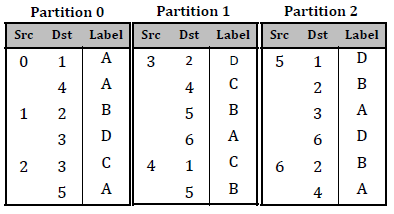 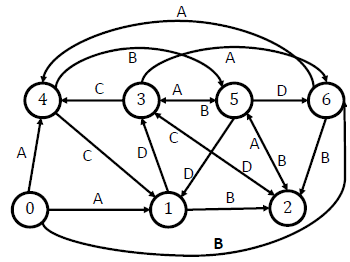 Partitions are of similar sizes
Each partition contains an adjacency list of edges
Edges in each partition are sorted
Edge-Pair Centric
Computation
Preprocessing
Post-Processing
Computation Occurs in Supersteps
Edge-Pair Centric
Computation
Preprocessing
Post-Processing
Each Superstep Loads Two Partitions
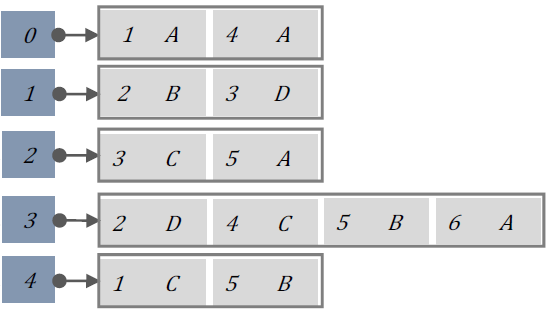 0
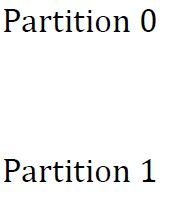 1
C
2
A
B
3
1
0
2
4
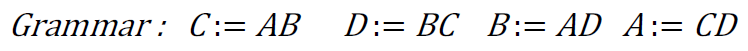 Edge-Pair Centric
Computation
Preprocessing
Post-Processing
Each Superstep Loads Two Partitions
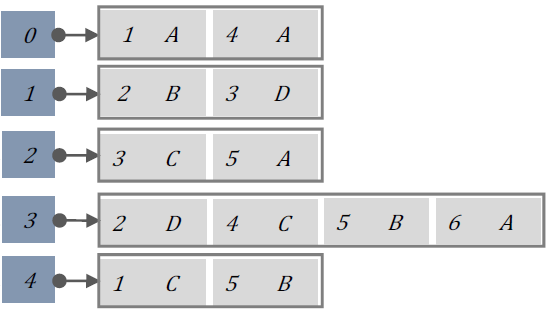 0
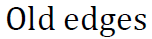 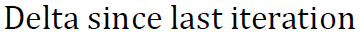 1
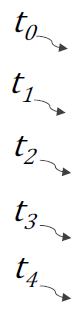 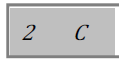 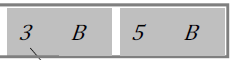 2
3
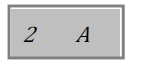 4
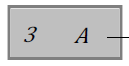 We keep iterating until delta is 0
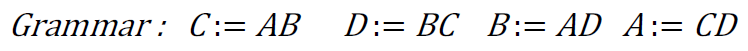 Edge-Pair Centric
Computation
Preprocessing
Post-Processing
Post-Processing
Repartition oversized partitions to maintain balanced load on memory
Save partitions to disk
Scheduler favors in-memory partitions and those with higher matching degrees
Edge-Pair Centric
Computation
Preprocessing
Post-Processing
What We Have Analyzed
With 
A fully context-sensitive pointer/alias analysis
A fully context-sensitive dataflow analysis 
On a Dell Desktop Computer with 8GB memory and 1TB SSD
Evaluation Questions and Answers
Can the interprocedural analyses improve D. Englers’ checkers?
Found 85 new bugs in Linux 4.4.0-rc5
Is Graspan efficient and scalable?
Computations took 11 mins – 12 hrs
How easy to use Graspan?
1K LOC of C++ for writing each of points-to and dataflow graph generators
Provide a grammar file
Graspan v/s other engines?
GraphChi crashed in 133 secs
LogicBlox and SocialLite ran out of memory for all our programs
Traditional analysis implementation ran 3 days for the smallest graph
Conclusion
4 students + 1 postdoc, 1.5 years of development;  
Implemented in both Java and C++
https://github.com/Graspan/